Introducción:	Cómo usar esta presentación
Las diapositivas con la barra azul en la parte superior brindan información e instrucciones relevantes para la sección de la capacitación que abordan.
Las diapositivas que no están formateadas (solo en blanco con letras en negro) son para que las instalaciones las utilicen para preparar capacitación que cumpla con las Leyes de Minnesota, artículo 182.677, subdivisión 4, Ergonomía: capacitación de empleados.
Todas las instalaciones deben abordar todas las secciones de la capacitación requerida.
dli.mn.gov
1
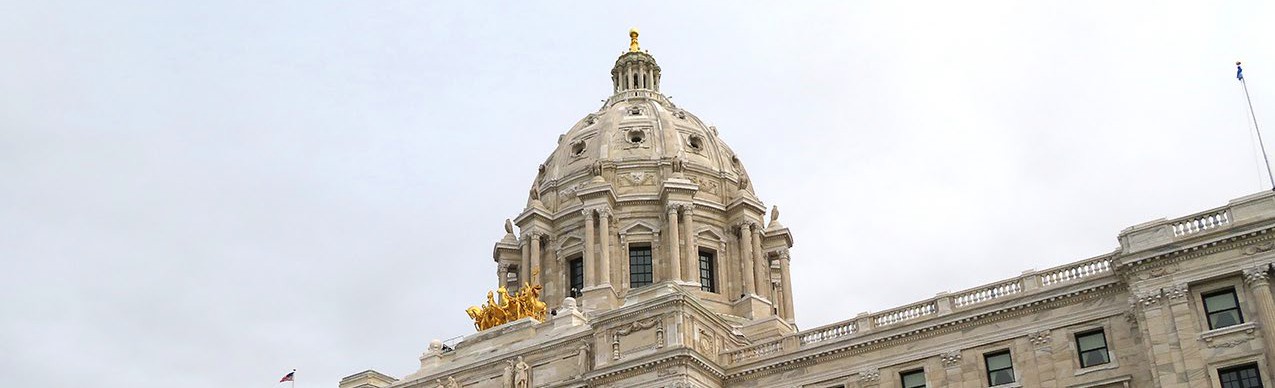 Capacitación de empleados en ergonomía de OSHA de Minnesota 2023
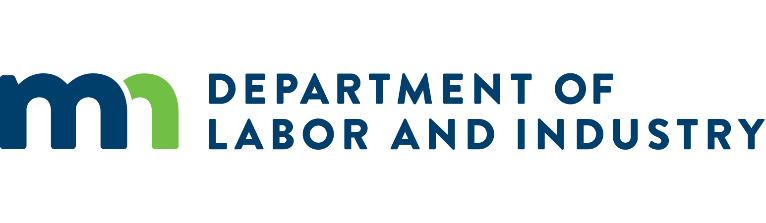 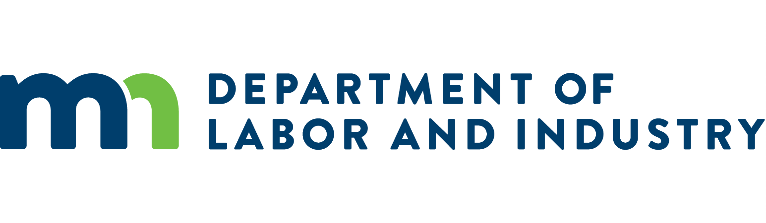 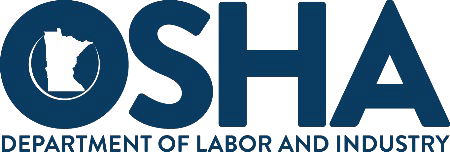 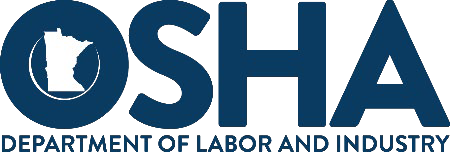 Ergonomía: capacitación de empleadosLeyes de Minnesota, artículo 182.677, subdivisión 4
Cumplimiento de OSHA en Minnesota | Departamento de Trabajo e Industria
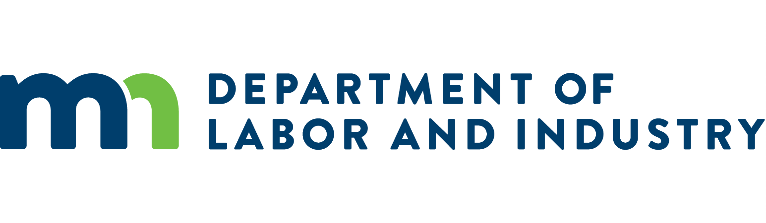 dli.mn.gov
Requisitos de capacitación
Un empleador sujeto a esta sección debe capacitar a todos los empleados sobre lo siguiente:
el nombre de cada individuo en el comité de seguridad del empleador;
el programa de ergonomía de la instalación;
los primeros signos y síntomas de lesiones musculoesqueléticas y los procedimientos para reportarlos;
los procedimientos para reportar lesiones y otros peligros;
cualquier control administrativo o de ingeniería relacionado con riesgos ergonómicos que esté implementados o que se implementará; y
los requisitos de las Leyes de Minnesota, artículo 182.677, subd. 9.
dli.mn.gov
4
Leyes de Minnesota, artículo 182.676, Comités de seguridad
Todo empleador público o privado de más de 25 empleados deberá establecer y administrar un comité de seguridad conjunto entre los trabajadores y la dirección.
Todo empleador público o privado de 25 empleados o menos deberá establecer y administrar un comité de seguridad si: está sujeto a los requisitos de las Leyes de Minnesota, artículo 182.653, subd. 8.
dli.mn.gov
5
Leyes de Minnesota, artículo 182.676, Comités de seguridad, continuación
Un comité de seguridad debe celebrar reuniones programadas periódicamente, a menos que se disponga lo contrario en un convenio colectivo.
Los miembros del comité de seguridad de los empleados deben ser seleccionados por los empleados. Un empleador que no establezca o administre un comité de seguridad como lo requiere esta sección puede ser citado por el comisionado. Una citación se castiga como una infracción grave conforme al artículo 182.666.
Véase revisor.mn.gov/statutes/cite/182.676.
dli.mn.gov
6
Centros de distribución de almacenes:	Requisitos adicionales del comité de seguridad
El empleador debe retener mensualmente según lo dispuesto en las Leyes de Minnesota, artículo 182.676, hasta que durante dos años consecutivos el lugar de trabajo o el empleador no tengan una tasa de incidencia de empleados del 30% mayor que la tasa de incidencia anual promedio para el código correspondiente del Sistema de Clasificación de la Industria de América del Norte (NAICS).
dli.mn.gov
7
Códigos NAICS individuales en la categoría de más del 30%
dli.mn.gov
8
Instalaciones de procesamiento de carne: Requisitos adicionales del comité
Requisitos adicionales para los comités de instalaciones frigoríficas
Consúltese las Leyes de Minnesota, artículo 179.876 para ver los requisitos en revisor.mn.gov/statutes/cite/179.876
dli.mn.gov
9
Miembros del comité de seguridad
[Nombre a cada individuo en el comité de seguridad.]
[Indique el nombre y el cargo]
Miembros del comité de seguridad, continuación
[Para envasado de carne, agregue los siguientes miembros.]
[Un ergonomista profesional certificado (CPE).]
[Un médico con licencia y certificado, dando preferencia a un médico que tenga experiencia especializada y capacitación en medicina ocupacional.]
[Al menos tres trabajadores empleados en las instalaciones del empleador que hayan completado un curso de extensión a la industria general aprobado por el comisionado, uno de los cuales debe ser un representante autorizado de los empleados si el empleador es parte de un convenio colectivo.]
11
Miembros del comité de seguridad, continuación
Para cuidado de la salud, agregue los siguientes miembros.]
[Enumere los miembros del comité de manejo seguro del paciente.]
12
Se requiere un programa de ergonomía
Un programa de ergonomía es un proceso sistemático para identificar, analizar y controlar los factores de riesgo en el lugar de trabajo, a menudo para reducir los trastornos musculoesqueléticos.
El programa incluirá:
una evaluación para identificar y reducir los factores de riesgo de trastornos musculoesqueléticos en la instalación;
una capacitación inicial y continua de los empleados sobre ergonomía y sus beneficios,
incluida la importancia de reportar los primeros síntomas de trastornos musculoesqueléticos;
un procedimiento para garantizar el reporte temprano de trastornos musculoesqueléticos para prevenir o reducir la progresión de los síntomas, el desarrollo de lesiones graves y reclamaciones por tiempo perdido;
Se requiere un programa de ergonomía, continuación
un proceso para que los empleados proporcionen posibles soluciones que puedan implementarse para reducir, controlar o eliminar los trastornos musculoesqueléticos en el lugar de trabajo;
procedimientos para garantizar que las modificaciones físicas de la planta y los proyectos de construcción
importantes sean congruentes con los objetivos del programa; y
evaluaciones anuales del programa de ergonomía y cada vez que se produzca un cambio en el
proceso de trabajo.
Recurso del programa de ergonomía
Un programa de ergonomía es un proceso sistemático para identificar, analizar y controlar los factores de riesgo en el lugar de trabajo, a menudo para reducir los trastornos musculoesqueléticos.
El Instituto Nacional de Seguridad y Salud Ocupacional (NIOSH) ha creado un sitio para ayudar a diseñar un programa de ergonomía eficaz con el fin de prevenir los trastornos musculoesqueléticos relacionados con el trabajo.
Visite cdc.gov/niosh/topics/ergonomics/ergoprimer para más información.
NIOSH:	Elementos de los programas de ergonomía
Paso 1:	Identificar factores de riesgo
Paso 2:	Involucrar y formar a la gerencia y los trabajadores
Paso 5:	Evalúe su programa de ergonomía
Paso 6:	Promover la recuperación de los trabajadores a través de la administración de la atención médica y vuelta al trabajo
Paso 3:	Recoger pruebas de salud y médicas
Paso 4:	Evaluar su programa de ergonomía
Paso 7:	Mantener el compromiso de la gerencia y la participación de los empleados
dli.mn.gov
16
Programa de ergonomía [de esta instalación]
[Detalle cada uno de los siguientes aspectos sobre cómo funciona el programa de ergonomía de la instalación.]
Una evaluación para identificar y reducir los factores de riesgo de trastornos musculoesqueléticos en la instalación
Una capacitación inicial y continua de los empleados sobre ergonomía y sus beneficios, incluida la importancia de reportar los primeros síntomas de los trastornos musculoesqueléticos
Un procedimiento para garantizar el reporte temprano de trastornos musculoesqueléticos para prevenir o reducir la progresión de los síntomas, el desarrollo de lesiones graves y reclamaciones por tiempo perdido
Programa de ergonomía [de esta instalación], continuación
[Detalle cada uno de los siguientes aspectos sobre cómo funciona el programa de ergonomía de la instalación.]
Un proceso para que los empleados proporcionen posibles soluciones que puedan implementarse para reducir, controlar o eliminar los trastornos musculoesqueléticos en el lugar de trabajo
Procedimientos para garantizar que las modificaciones físicas de la planta y los proyectos de construcción importantes sean congruentes con los objetivos del programa
Evaluaciones anuales del programa de ergonomía y cada vez que se produzca un cambio en el proceso de trabajo
Cómo acceder al programa de ergonomía de la instalación
Atención médica – códigos NAICS
Para los centros de atención médica, el manejo seguro de los pacientes es un importante factor de riesgo de lesiones y enfermedades musculoesqueléticas.
Los requisitos para el manejo seguro de pacientes están contenidos en las Leyes de Minnesota, artículo 182.6553.
Para obtener más información, visite la página web 
MNOSHA WSC: manejo seguro del paciente.
dli.mn.gov
19
Reportar lesiones y otros peligros
El reporte exhaustivo de las lesiones es importante para el éxito de un proceso de ergonomía. El objetivo de este esfuerzo es evaluar, diagnosticar y tratar adecuadamente los trastornos musculoesqueléticos. El reporte, el diagnóstico y la intervención tempranos pueden limitar la gravedad de las lesiones, mejorar la eficacia del tratamiento, minimizar la probabilidad de discapacidad o daño permanente y reducir las reclamaciones de indemnización laboral. Esto permitirá al empleador identificar correctamente las áreas de trabajo o tareas específicas donde las lesiones ocurren con frecuencia o son más graves.
Esta información ayuda a dirigir las actividades del equipo de ergonomía, así como a guiar a los proveedores de atención médica en la toma de decisiones sobre el regreso al trabajo y el trabajo liviano.
La regulación federal de registro y el reporte de lesiones y enfermedades de OSHA (29 CFR Parte 1904) exige que los empleadores registren y reporten las muertes, lesiones y enfermedades relacionadas con el trabajo.
dli.mn.gov
20
Reporte temprano de signos y síntomas de TME
Fomentar y utilizar informes de síntomas de trastornos musculoesqueléticos (TME):
refuerza la capacitación de los trabajadores sobre el reconocimiento de los síntomas de TME;
alienta el reporte temprano de los síntomas de TME;
permite evaluaciones médicas inmediatas para diagnóstico, tratamiento y atención de seguimiento;
reduce la gravedad de las lesiones, el número de reclamaciones de indemnización laboral y los costos asociados, y la probabilidad de discapacidad permanente;
proporciona orientación sobre el regreso al trabajo y las restricciones en la colocación laboral durante el proceso de curación;
Reporte temprano de signos y síntomas de TME, continuación
guía las modificaciones del trabajo;
proporciona un mecanismo para rastrear y detectar lesiones de TME; y
permite evaluar la eficacia de los cambios del trabajo.
Los signos y síntomas de TME pueden incluir
Fatiga
Dolor
Molestias y dolencias (dolorosas o agudas)
Debilidad
Malestar
Sensibilidad
Ardor
Hormigueo
Entumecimiento
Rigidez
Hinchazón
Pérdida de coordinación
Partes del cuerpo que “se quedan dormidas”
Pérdida de fuerza
Pérdida de movimiento articular
Dificultades para dormir debido al dolor
dli.mn.gov
23
Los signos y síntomas de TME pueden incluir
Entumecimiento
Rigidez
Hinchazón
Pérdida de coordinación
Partes del cuerpo que “se quedan dormidas”
Pérdida de fuerza
Pérdida de movimiento articular
Dificultades para dormir debido al dolor
Fatiga
Dolor
Molestias y dolencias (dolorosas o agudas)
Debilidad
Malestar
Sensibilidad
Ardor
Hormigueo
Requisitos de mantenimiento de registros de OSHA
Es importante saber que existen requisitos según 1904 para el mantenimiento de registros de OSHA que deberá considerar al establecer o evaluar sus procedimientos para reportar signos y síntomas tempranos de lesiones musculoesqueléticas.
Algunas lesiones o enfermedades que le notifiquen podrían alcanzar el nivel necesario para estar en el registro OSHA 300; otras podrían no alcanzar ese nivel. Es esencial que comprenda qué hace que una lesión o enfermedad sea registrable.
El mantenimiento de registros de OSHA también tiene un aspecto de participación de los empleados que debe abordarse.
dli.mn.gov
25
Requisito básico para el mantenimiento de registros de OSHA
Sus empleados y los representantes de estos deben participar en el sistema de mantenimiento de registros de varias maneras. Usted debe:
informar a cada empleado cómo deben reportarle a usted sobre una lesión o enfermedad relacionada con el trabajo;
proporcionar a los empleados la información descrita en el párrafo (b)(1)(iii) de esta sección; y
proporcionar acceso a sus registros de lesiones y enfermedades a sus empleados y los representantes de estos como se describe en el párrafo (b)(2) de esta sección.
Véase 1904.35(a) a 1904.35(a)(3) en osha.gov/laws- 	regs/regulations/standardnumber/1904/1904.35.
Mantenimiento de registros de OSHA – reporte por los empleados de lesiones y enfermedades
¿Qué debo hacer para garantizar que los empleados me notifiquen las lesiones y enfermedades relacionadas con el trabajo?
Debe establecer un procedimiento razonable para que los empleados notifiquen con prontitud y precisión las lesiones y enfermedades relacionadas con el trabajo. Un procedimiento no es razonable si disuade o desalienta a un empleado razonable de reportar con precisión una lesión o enfermedad en el lugar de trabajo.
Debe informar a cada empleado de su procedimiento para reportar lesiones y enfermedades relacionadas con el trabajo.
Debe informar a cada empleado de lo siguiente:
tienen derecho a reportar lesiones y enfermedades relacionadas con el trabajo; y
dli.mn.gov
27
Mantenimiento de registros de OSHA – reporte por los empleados de lesiones y enfermedades, continuación
los empleadores tienen prohibido despedir o discriminar a cualquier empleado por reportar lesiones o enfermedades relacionadas con el trabajo.
No debe despedir ni discriminar de ninguna manera a ningún empleado por reportar una lesión o enfermedad relacionada con el trabajo.
dli.mn.gov
28
Programas de incentivos
Los programas de incentivos pueden desalentar el reporte. OSHA no prohíbe los programas de incentivos, pero deben desarrollarse para no interferir ni desalentar el reporte por parte de los empleados. Se incluye orientación para el desarrollo de programas de incentivos en las siguientes interpretaciones estándar:
Aclaración de la posición de OSHA sobre los programas de incentivos para la seguridad en el lugar de trabajo y las pruebas de drogas posteriores al incidente conforme a 29 CFR §1904.35(b)(1)(iv); y
Políticas y prácticas de incentivos y desincentivos de seguridad para los empleadores.
dli.mn.gov
29
Procedimientos para reportar signos y síntomas tempranos de TME
[¿Qué se debe reportar?]
[¿Cuándo se debe reportar un peligro?]
[¿Cómo deben reportar los trabajadores?]
[¿Cómo responderá la gerencia a los reportes?]
[¿Qué deben esperar los trabajadores después de hacer un reporte?]
[¿Cómo se asegurará de que todos los trabajadores comprendan el proceso de reporte?]
[¿Cómo dejará en claro que ningún trabajador enfrentará represalias por reportar?]
[¿Cómo podría dar reconocimiento a los trabajadores que identifican y reportan peligros?]
30
Reportar otros peligros
¿Qué se debe reportar? Su sistema debe fomentar el reporte de todo tipo de inquietudes de seguridad y salud (lesiones, enfermedades, peligros anticipados de nuevos procesos o equipos, condiciones o comportamientos inseguros, situaciones de casi accidentes, peligros de tareas no rutinarias y emergencias potenciales, y debilidades de su programa de seguridad y salud).
¿Cuándo se debe reportar un peligro? Su sistema debería empoderar a los trabajadores para que notifiquen los peligros de inmediato. Los trabajadores también deben saber que pueden detener cualquier operación que consideren insegura.
¿Cómo deben reportar los trabajadores? Piense en opciones para que los trabajadores notifiquen a la gerencia verbalmente o por escrito. Si es posible, brinde a los trabajadores una forma de reportar anónima.
dli.mn.gov
31
Reportar otros peligros, continuación
¿Cómo responderá la gerencia a los reportes? Asegúrese de que su sistema indique a la gerencia que reconozca rápidamente los reportes y comience una investigación.
¿Qué deben esperar los trabajadores después de hacer un reporte? Su proceso debe incluir una comunicación periódica sobre las medidas tomadas para abordar los peligros reportados.
¿Cómo se asegurará de que todos los trabajadores comprendan el proceso de reporte? Considere barreras como el idioma, la alfabetización y el acceso a Internet.
¿Cómo dejará en claro que ningún trabajador enfrentará represalias por reportar? Asegúrese de que los trabajadores sepan que usted solo utilizará los reportes para mejorar la seguridad y la salud.
¿Cómo podría dar reconocimiento a los trabajadores que identifican y reportan peligros? Considere una bonificación, un certificado de regalo o un agradecimiento público.
dli.mn.gov
32
Reportar otros peligros, continuación
¿Cómo involucrará a los trabajadores en la búsqueda de soluciones a las inquietudes reportadas? Su sistema debe alentar a los trabajadores a sugerir formas de eliminar o controlar el peligro. Esto podría ser en el momento del reporte, después del reporte o en ambos momentos. Esta parte de su sistema será importante cuando comience a trabajar en la prevención y el control de peligros.
dli.mn.gov
33
Reportar otros peligros
Un peligro en el lugar de trabajo es cualquier condición, actividad o fuente que, si no se controla, podría provocar una lesión o enfermedad. Los ejemplos incluyen:
riesgos de seguridad: pisos resbaladizos, peldaños de escaleras rotos, superficies calientes, maquinaria con piezas móviles, riesgos eléctricos y espacios confinados;
peligros para la salud: productos químicos, virus, calor y ruido; y
otros peligros: estrés, violencia en el lugar de trabajo, actividades que causan desgaste en el cuerpo y asignación de un trabajador no capacitado a un trabajo peligroso.
dli.mn.gov
34
Procedimientos para reportar otros peligros
[¿Qué se debe reportar?]
[¿Cuándo se debe reportar un peligro?]
[¿Cómo deben reportar los trabajadores?]
[¿Cómo responderá la gerencia a los reportes?]
[¿Qué deben esperar los trabajadores después de hacer un reporte?]
[¿Cómo se asegurará de que todos los trabajadores comprendan el proceso de reporte?]
[¿Cómo dejará en claro que ningún trabajador enfrentará represalias por reportar?]
[¿Cómo podría dar reconocimiento a los trabajadores que identifican y reportan peligros?]
35
Jerarquía de controles
Jerarquía de controles
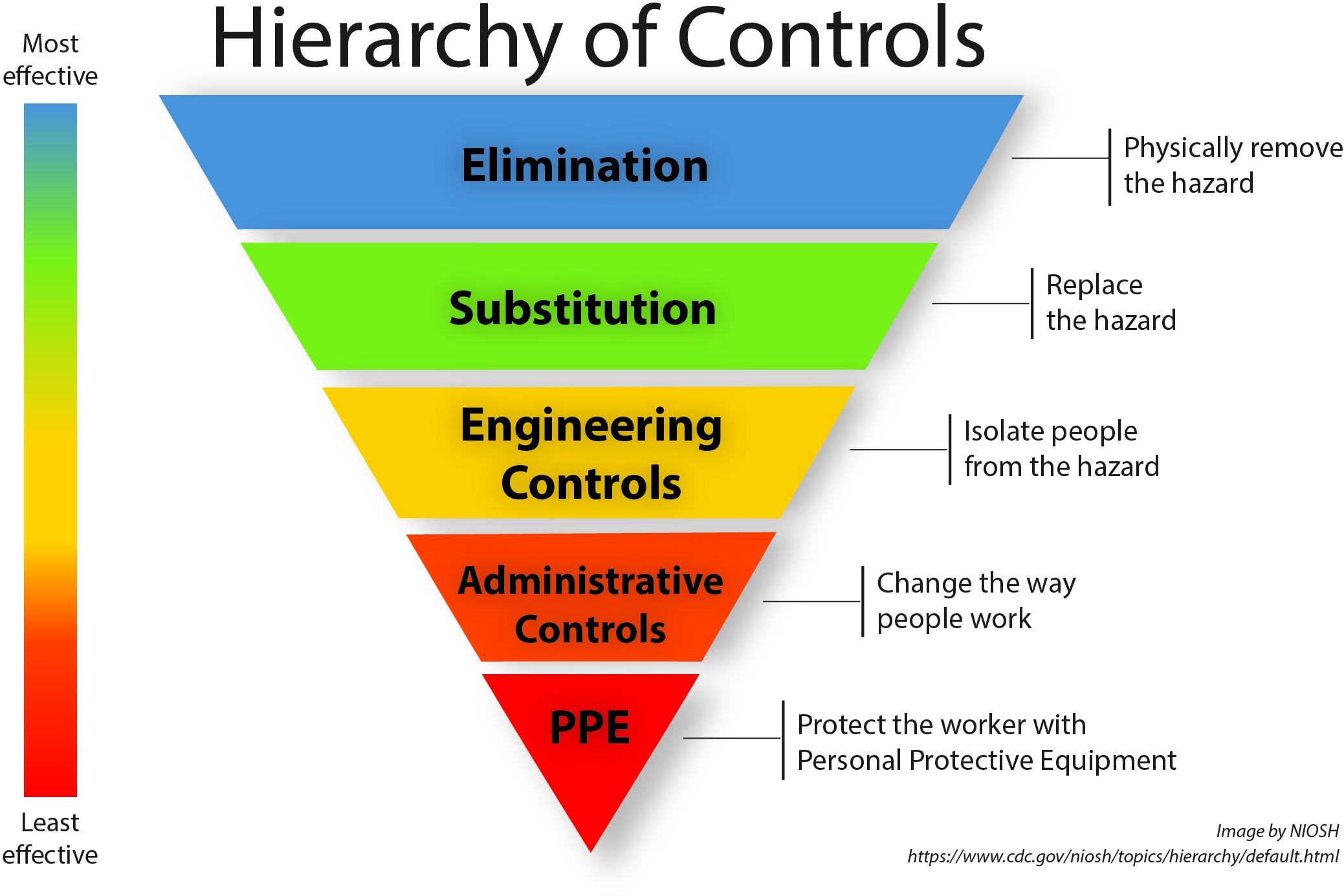 Más efectivo
Eliminar físicamente el peligro
Eliminación
Reemplazar el peligro
Sustitución
Controles de ingeniería
Aislar a las personas del peligro
Controles administrativos
Cambiar la forma en que trabajan las personas
EPI
Proteger al trabajador con equipos de protección individual
Menos efectivo
Imagen por NIOSH
Controles de ingeniería
Para reducir la posibilidad de lesiones, las tareas laborales deben diseñarse para limitar la exposición a factores de riesgo ergonómicos Los controles de ingeniería implementan cambios físicos en el lugar de trabajo, que eliminan o reducen el peligro en el trabajo o tarea y son los más deseables, siempre que sea posible. Los controles de ingeniería incluyen:
automatización;
mecanización;
equipos de elevación;
usar un dispositivo para levantar y reposicionar objetos pesados para limitar el ejercicio de fuerza;
reducir el peso de una carga para limitar el tener que ejercer fuerza;
reposicionar una mesa de trabajo para eliminar un alcance largo o excesivo y permitir trabajar en posturas neutrales;
Controles de ingeniería, continuación
utilizar cintas transportadoras divergentes de una línea principal para que las tareas sean menos repetitivas;
instalar desviadores en las cintas transportadoras para dirigir los materiales hacia el trabajador y eliminar el tener que inclinarse o estirarse excesivamente; y
rediseñar herramientas para permitir posturas neutrales.
Controles de ingeniería para riesgos ergonómicos, existentes o por implementar
[Detallar los controles de ingeniería para riesgos ergonómicos que existen actualmente.]
[Detallar los controles de ingeniería para riesgos ergonómicos que se implementarán.]
Controles administrativos
Los controles administrativos establecen prácticas laborales que reducen la duración, frecuencia o intensidad de la exposición a los peligros. Esto puede incluir:
capacitación en procesos de trabajo;
rotación de trabajo;
expansión del trabajo;
garantizar descansos adecuados;
ajustar la velocidad de la línea;
establecer un límite en el peso de levantamientos;
ajustar las tasas de producción;
aumentar la dotación de personal;
mantenimiento de herramientas;
reducir la duración de los turnos o limitar la cantidad de horas extras;
cambiar las reglas y procedimientos laborales, como programar más descansos para permitir el descanso y la recuperación;
dli.mn.gov
40
Controles administrativos, continuación
capacitación en el reconocimiento de factores de riesgo de TME e instrucciones sobre prácticas y técnicas del trabajo que puedan aliviar las demandas o cargas de la tarea, como el estrés y la tensión;
rotar a los trabajadores en trabajos que son físicamente agotadores;
exigir que las cargas pesadas sean levantadas únicamente por dos personas, para limitar el esfuerzo de fuerza;
establecer sistemas para rotar a los trabajadores en las tareas con el fin de minimizar la duración del esfuerzo continuo, los movimientos repetitivos y las posturas incómodas;
dotar de personal “flotante” para proporcionar descansos periódicos entre los descansos programados; y
utilizar y mantener adecuadamente las herramientas neumáticas y eléctricas.
dli.mn.gov
41
Controles administrativos para riesgos ergonómicos, existentes o por implementar
[Detallar los controles administrativos para riesgos ergonómicos que existen actualmente.]
[Detallar los controles administrativos para riesgos ergonómicos que se implementarán.]
Subd. 9, se recomienda reportar
Cualquier empleador sujeto a esta sección no debe instituir ni mantener ningún programa, política o práctica que disuada a los empleados de reportar lesiones, peligros o infracciones de las normas de seguridad y salud, incluidos los peligros relacionados con la ergonomía y los síntomas de trastornos musculoesqueléticos.
dli.mn.gov
43
Programas, políticas y prácticas que pueden afectar el reporte.
Prácticas recomendadas para programas anti-represalias – proporciona recomendaciones y directrices para prevenir y abordar las represalias contra los trabajadores. Programa de protección a los denunciantes de OSHA, 2017.
Construyendo una cultura de seguridad – analiza programas de incentivos de seguridad basados en indicadores importantes e inadecuados. Revista OHS, 2013.
Diseño de un programa de incentivos de seguridad – analiza la creación de un programa equilibrado de incentivos de seguridad. NSC Safety and Health Magazine, 2012.
Memorándum de OSHA sobre políticas y prácticas de incentivos y desincentivos de seguridad para empleadores – describe tipos de políticas de incentivos de seguridad
dli.mn.gov
44
Programas, políticas y prácticas que pueden afectar el reporte, continuación
que podrían desalentar el reporte y constituir discriminación ilegal y una infracción de la sección 11(c) y otras leyes de protección de denunciantes. OSHA, 2012.
Informe de OSHA sobre lesiones y formularios de investigación – proporciona ejemplos de formularios de investigación y lesiones. OSHA, sin fecha.
Liderazgo en seguridad: seis medidas importantes para hacer avanzar la seguridad – describe seis medidas que se pueden tomar para ayudar a promover la seguridad. Toca varios aspectos de las prácticas recomendadas de seguridad y salud de OSHA. NSC Safety and Health Magazine, 2013.
Manual de pequeñas empresas – proporciona información para ayudar a las pequeñas empresas a cumplir con los requisitos legales impuestos por la Ley de Seguridad y Salud Ocupacional de 1970. OSHA, 2005.
dli.mn.gov
45
Programas, políticas y prácticas que pueden afectar el reporte, continuación
Sistemas de reporte de cuasi accidentes – explica el valor de reportar los cuasi accidentes y proporciona ejemplos de mejores prácticas. NSC, 2013.
Todos pueden volver a casa sanos y salvos – describe cómo el reporte de cuasi accidentes puede prevenir lesiones futuras. NSC, 2012.
dli.mn.gov
46
Se recomienda reportar
[Detalla cómo se fomenta el reporte en la instalación].
Frecuencia de la capacitación
Los nuevos empleados deben recibir capacitación de acuerdo con el párrafo (a) antes de comenzar a trabajar.
Los empleados actuales deben recibir capacitación inicial y capacitación anual continua de acuerdo con el programa de ergonomía del empleador.
El empleador debe brindar capacitación durante las horas de trabajo y remunerar al empleado por asistir a la capacitación con la tarifa salarial estándar del empleador. Toda la capacitación debe realizarse en un idioma y con un vocabulario que el empleado pueda entender.
Enlaces a recursos
bls.gov/web/osh/table-1-industry-rates-national.htm
osha.gov/ergonomics/identify-problems#report-injuries
dir.ca.gov/chswc/woshtep/iipp/materials/SB_Factsheet_H_ErgonomicHazards.pdf
rmi.colostate.edu/ergonomics/injuries-and-injury-prevention/musculoskeletal-disorders-risk-factors-reporting/
osha.gov/laws-regs/regulations/standardnumber/1904/1904.35
osha.gov/sites/default/files/2_Reporting_Safety_And_Health_Concerns.pdf
dli.mn.gov
49
Enlaces a recursos, continuación
osha.gov/sites/default/files/1a_Review_Hazard_Information_From_Workers.pdf
cdc.gov/niosh/topics/hierarchy
cdc.gov/workplacehealthpromotion/health-strategies/musculoskeletal-disorders
osha.gov/ergonomics/control-hazards
cdc.gov/niosh/engcontrols
osha.gov/safety-management/additional-resources-by-topic#reporting
dli.mn.gov
50
MNOSHA Workplace Safety Consultation
MNOSHA Workplace Safety Consultation trabaja con empleadores y empleados para resolver problemas de seguridad y salud antes de que ocurran. Ofrece servicios gratuitos de consulta in situ, previa solicitud, para empleadores que quieran aprender cómo mejorar la seguridad y la salud en su lugar de trabajo.
Para obtener más información, visite la página web de Minnesota OSHA Workplace Safety Consultation.
Comuníquese con MNOSHA Workplace Safety Consultation en osha.consultation@state.mn.us, 651-284-5060 o 800-657-3776.
dli.mn.gov
51
Descargo de responsabilidad
Este material se puede proporcionar en un formato diferente (audio, Braille o letra grande) llamando a la Oficina de Capacitación/Extensión de MNOSHA al 651-284-5050 o al 877-470-6742.
El material contenido en esta publicación es de dominio público y puede reproducirse, total o parcialmente, sin el permiso del Departamento de Trabajo e Industria de Minnesota o MNOSHA. El crédito de la fuente se solicita pero no es obligatorio.
Para más información, contacte al: Departamento de Trabajo e Industria de Minnesota, División de Salud y Seguridad Ocupacional, 443 Lafayette Road N., St. Paul, MN 55155
Correo electrónico: osha.compliance@state.mn.us
Web:	dli.mn.gov/business/safety-and-health-work
dli.mn.gov
52
Gracias
Cumplimiento de Minnesota OSHA osha.compliance@state.mn.us
651-284-5050
dli.mn.gov
53